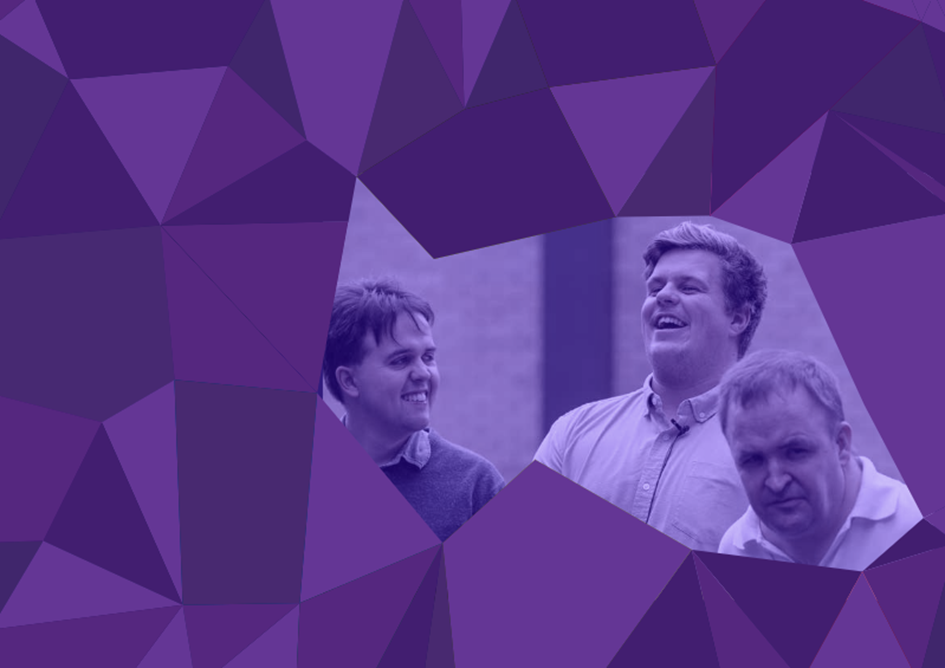 Disability Inclusion Action Plan
Workshop in a box presentation
Imagine a community where you feel included. What three words or phrases would you use to describe this place?
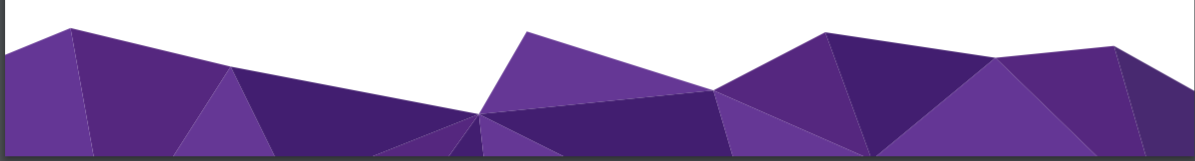 2. Tell us a time when you felt like you were a part of the Northern Beaches community
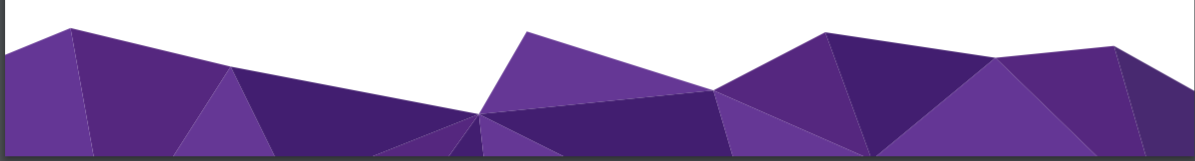 3. Tell us a time when you didn’t feel part of the Northern Beaches community
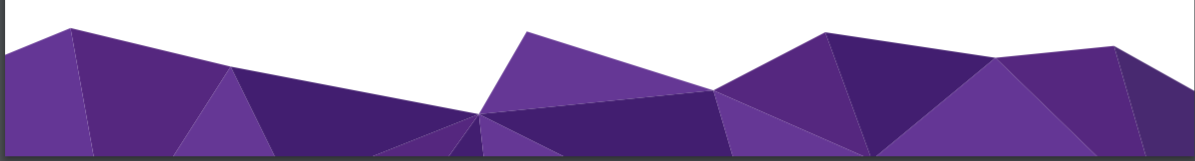 Imagine a community where you had access to everything you needed and wanted. What three words or phrases would you use to describe this place?
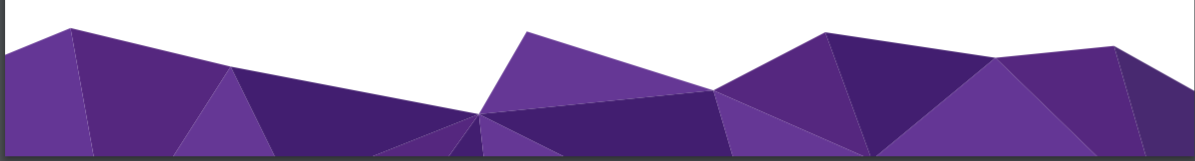 5. Tell us about a time where you could access a place or service that you wanted or needed
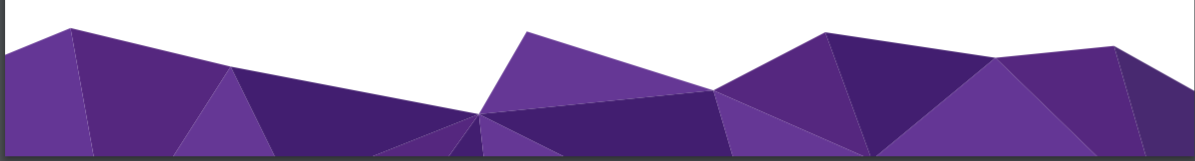 6. Tell us about a time where you couldn’t access a place or service that you wanted or needed
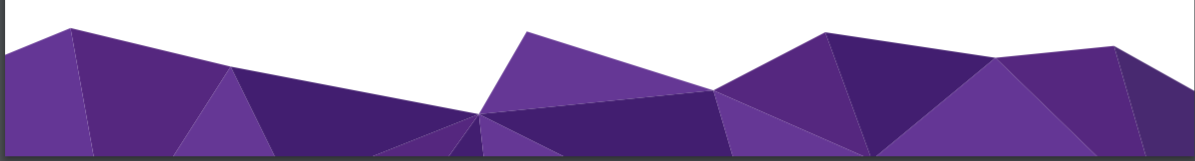 7. What do the best employment opportunities look like to you?
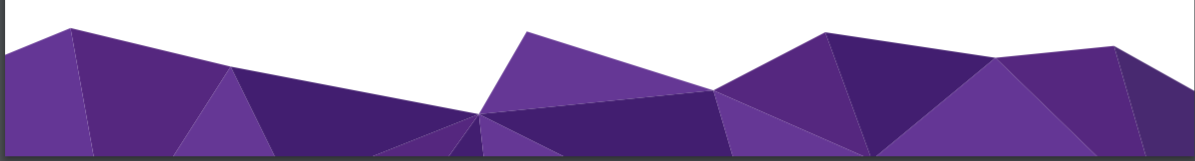 8. How could Council provide and support employment opportunities for people living with disability?
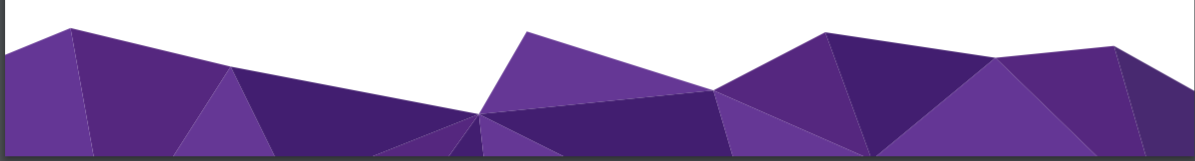 9. Tell us if you have ever applied for a role with Council or considered applying for a role with Council
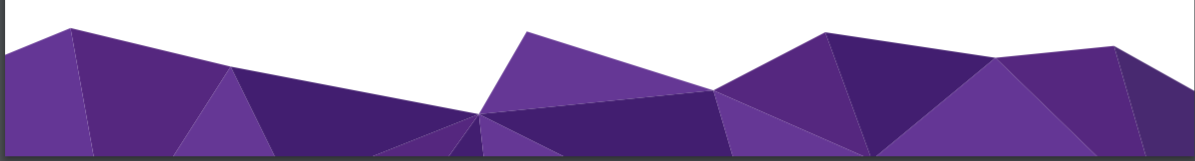 10. Imagine a community where you can access all the information and services that you need. What three words or phrases would you use to describe this place?
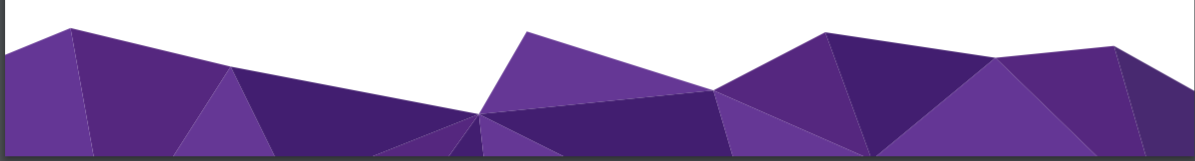 11. Tell us about a time you had good access to a Council service or information.
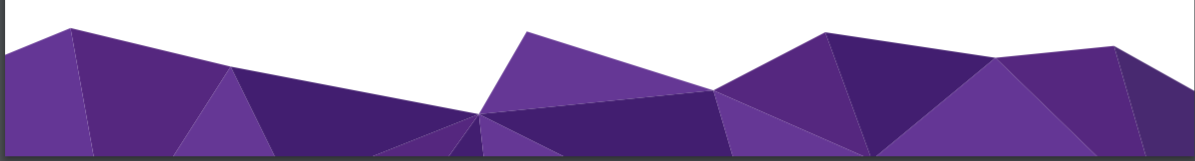 12. Tell us about a time you had bad access to a Council service or information.
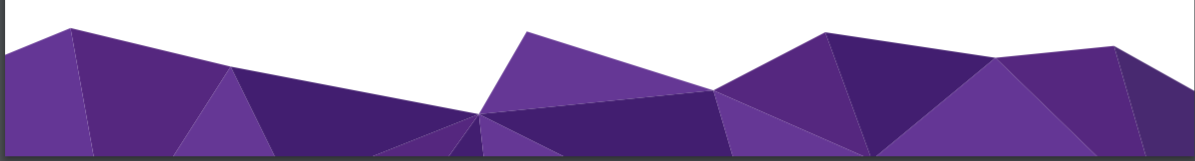 Thank you!
If you would like to give us any more information please email: 

Luca.Chudleigh@northernbeaches.nsw.gov.au
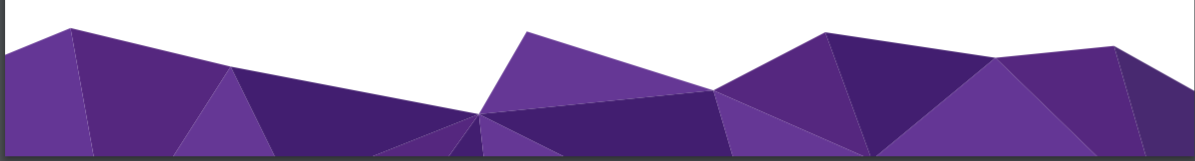